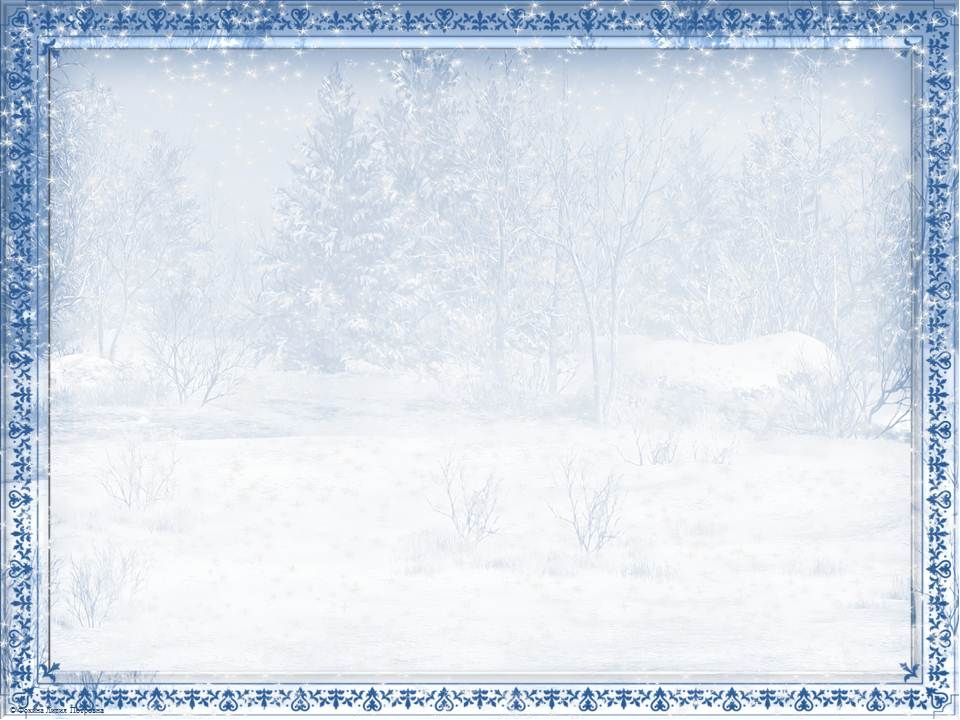 Муниципальное бюджетное дошкольное образовательное учреждение детский сад «Олененок»
Интегрированное занятие

  ФЭМП и Развитие речи
«Закрепление пройдённого»
 
  
 
 
Составила:
 Васильева Анна Александровна
воспитатель
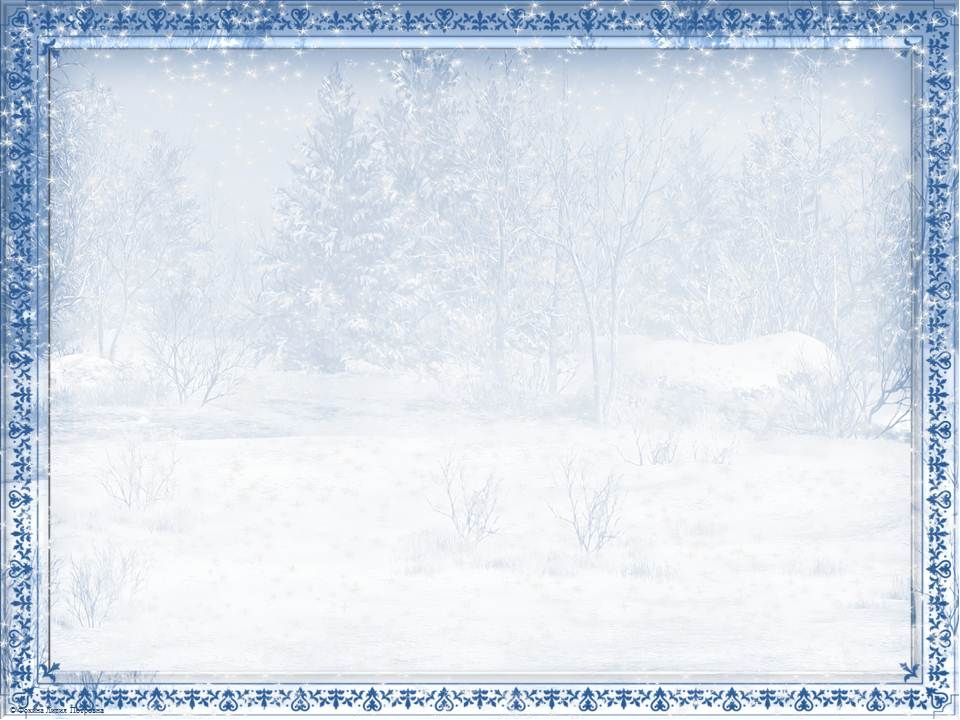 Игра «Закончи предложение»
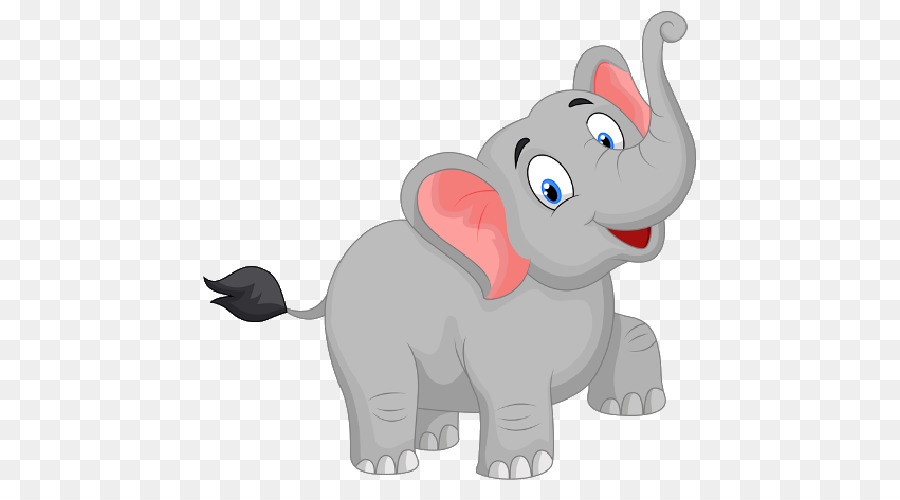 -  Слон большой,
                                                 а мышка   …(маленькая)




- Подушка мягкая, а стол … (твердый)







                                                     -  Дерево высокое,
                                                         а трава … (низкая)
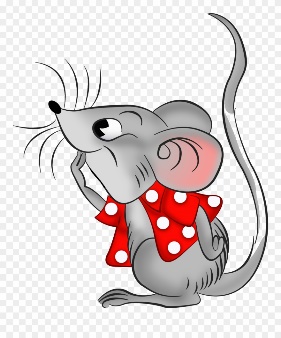 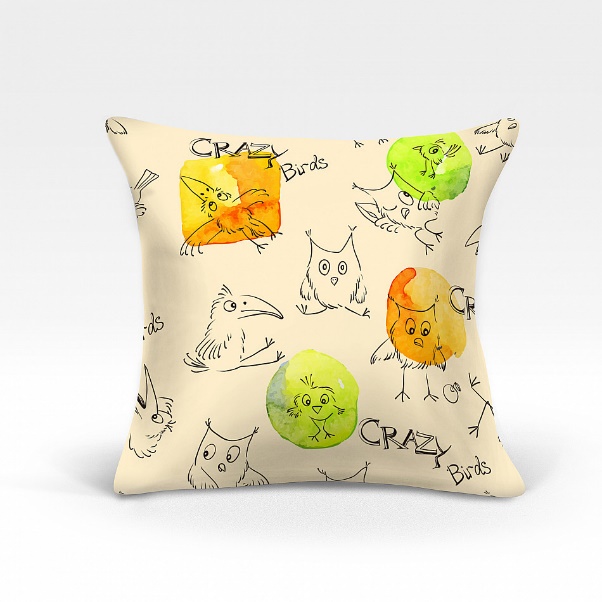 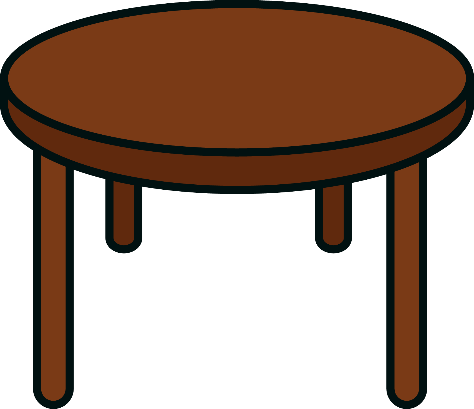 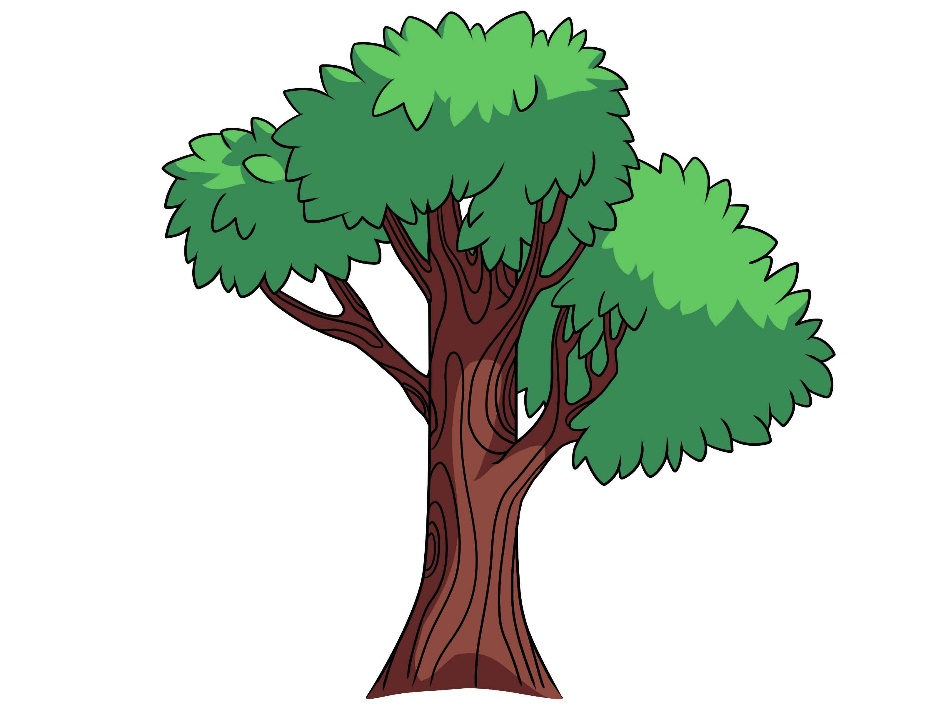 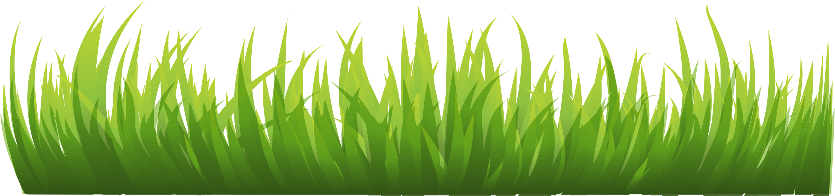 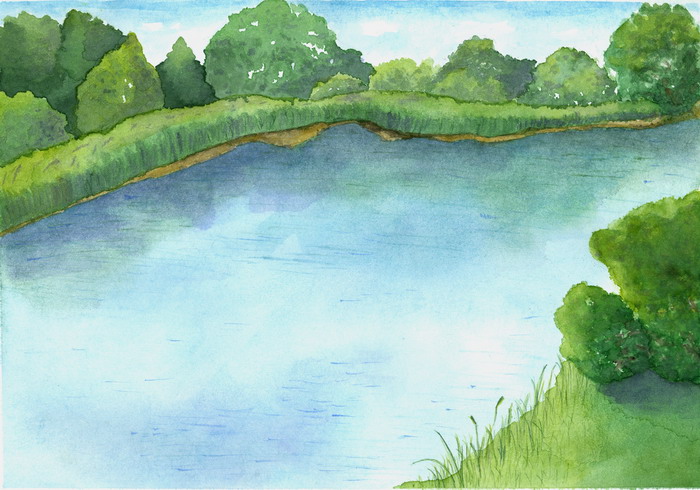 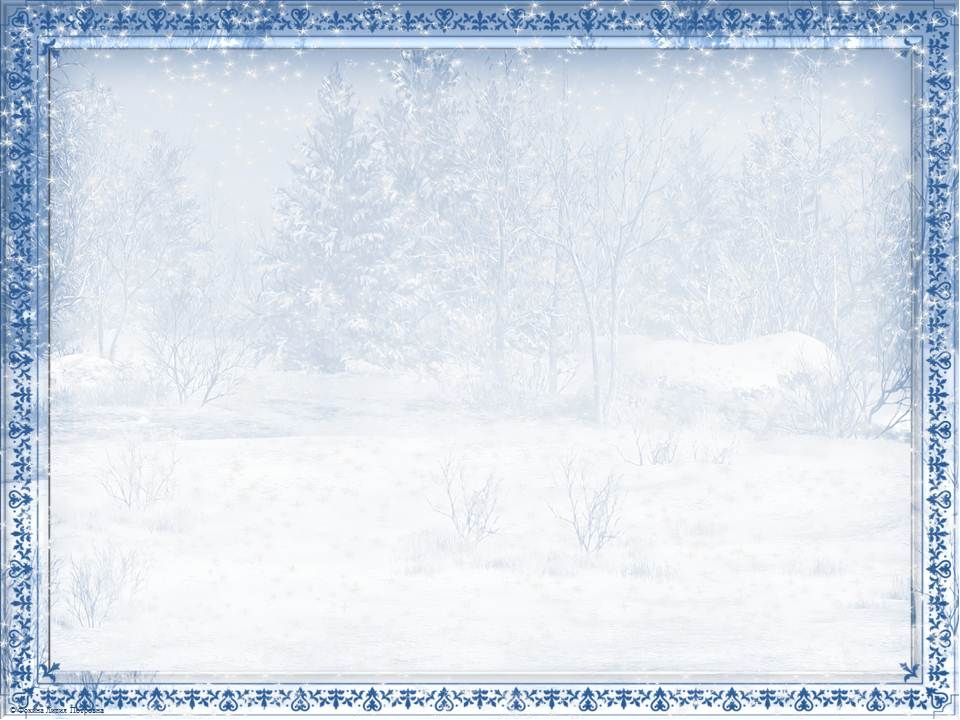 Река широкая, а ручей … (узкий)






Лед холодный, а огонь … (горячий)






Пол внизу, а потолок … (наверху)
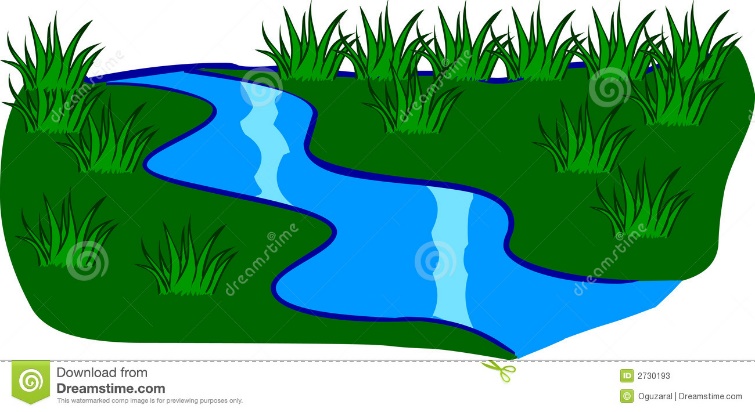 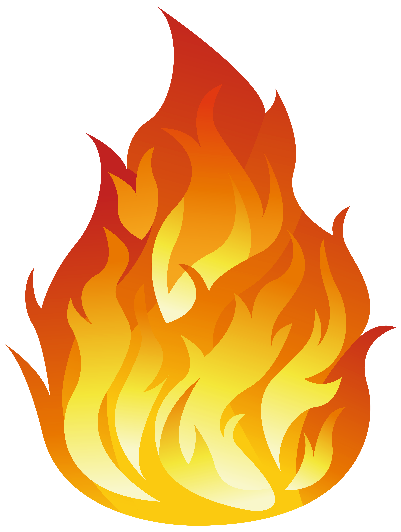 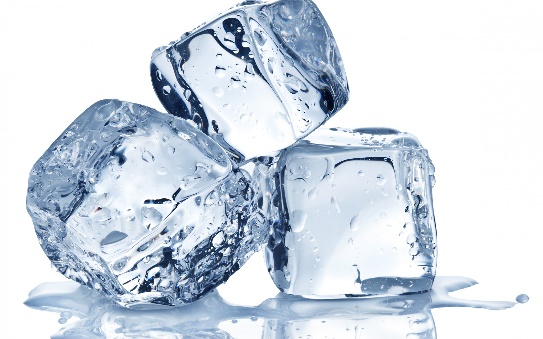 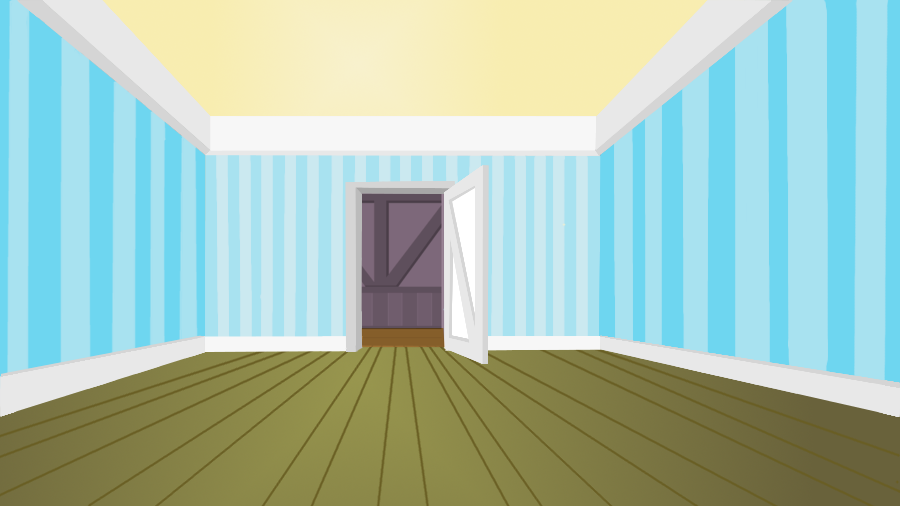 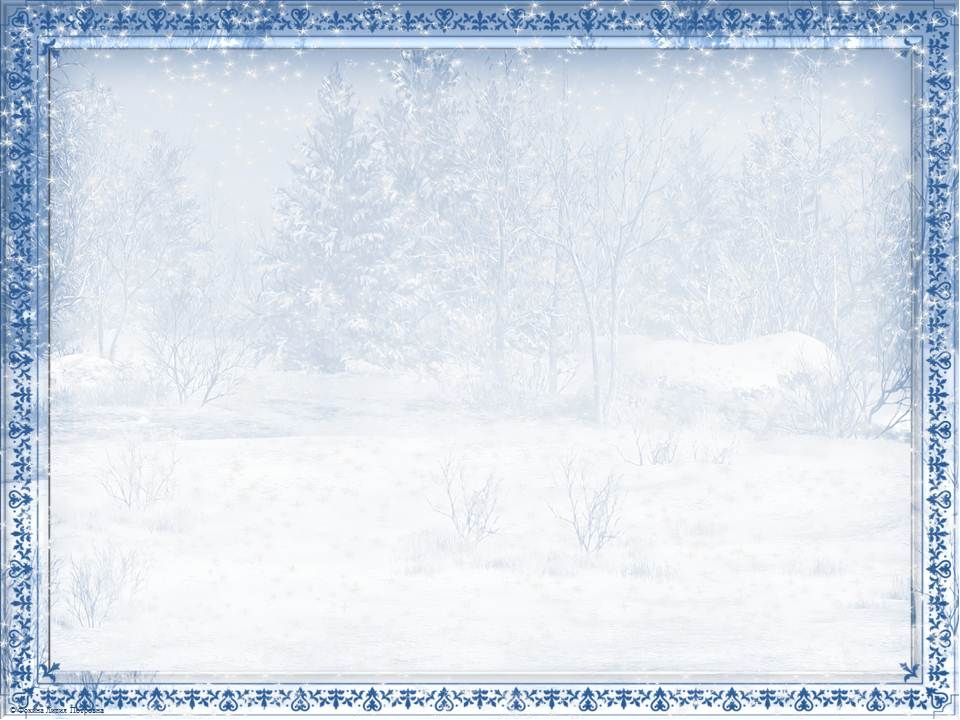 Игра «Сосчитай правильно»
- Сколько снежинок? Покажите цифру 5? Сколько снежков?
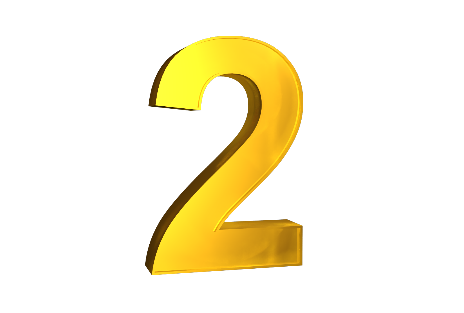 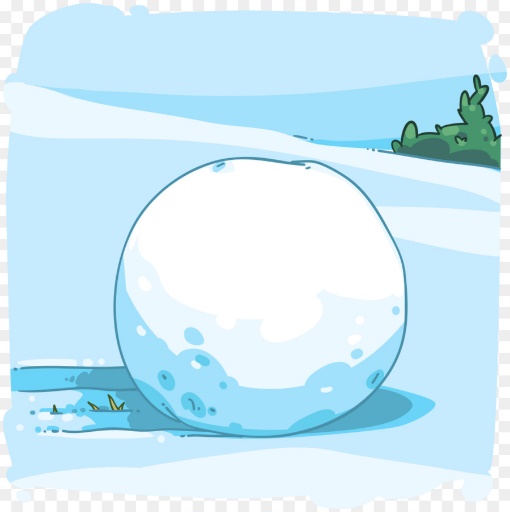 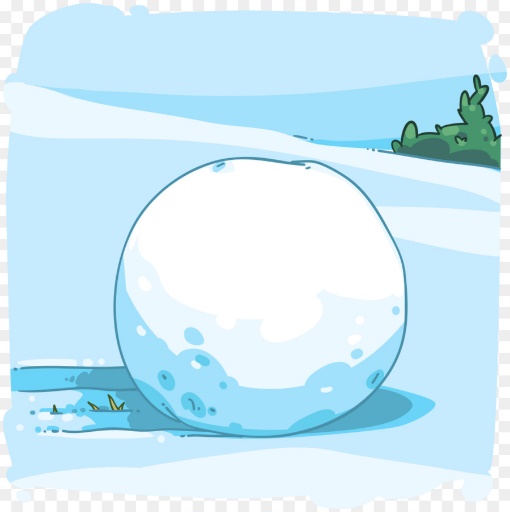 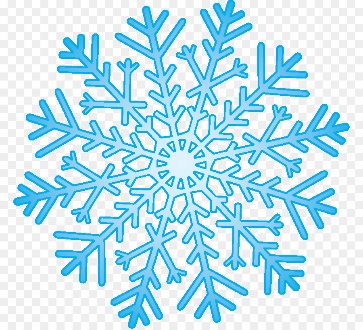 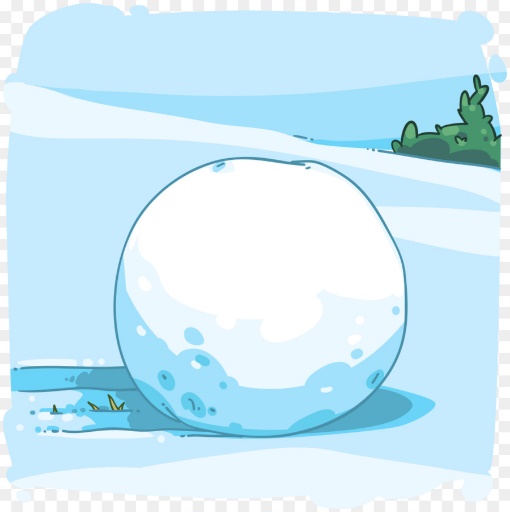 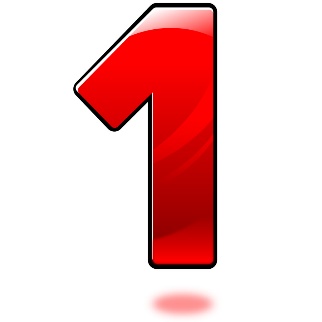 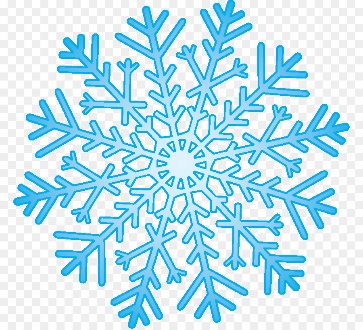 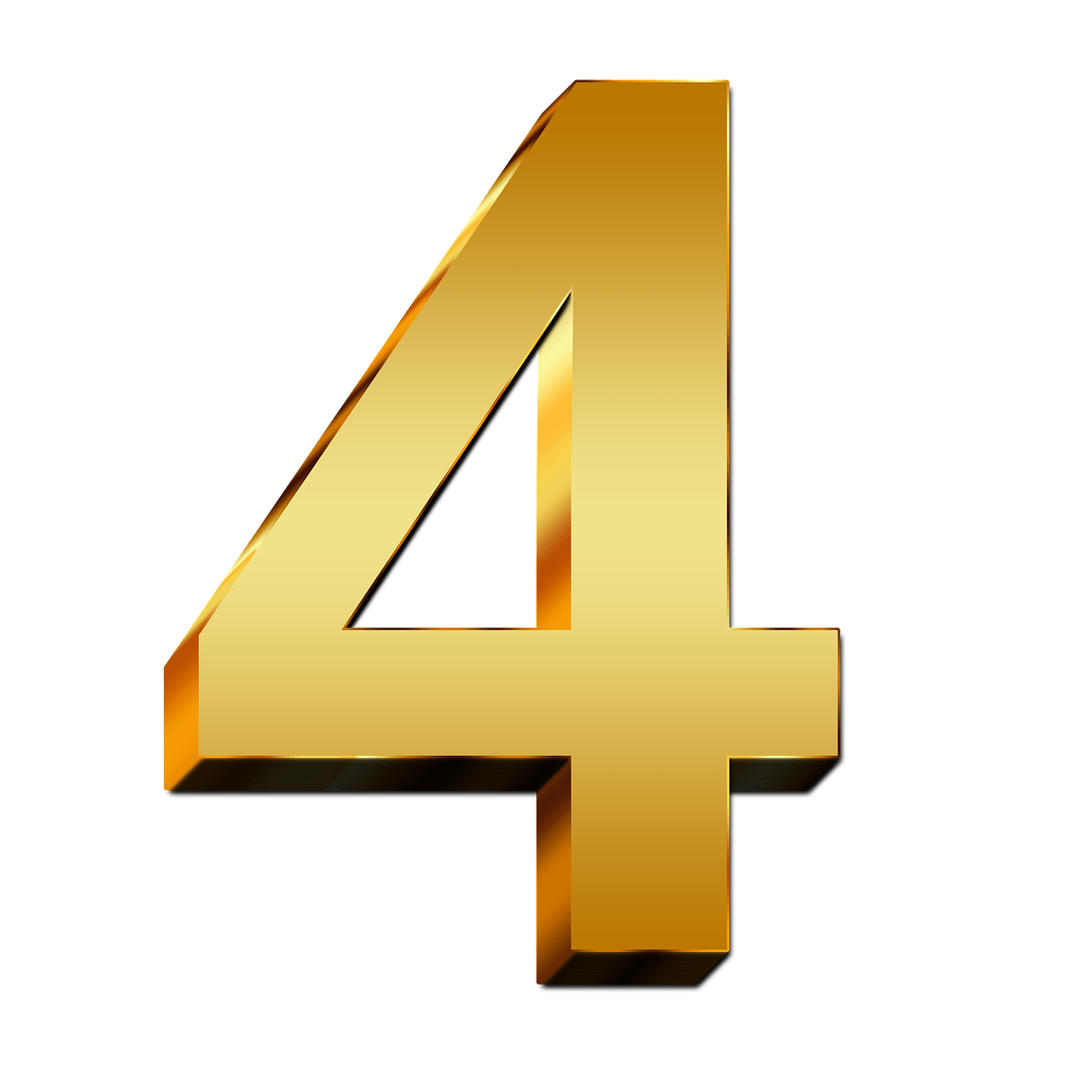 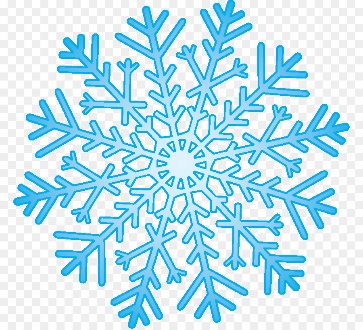 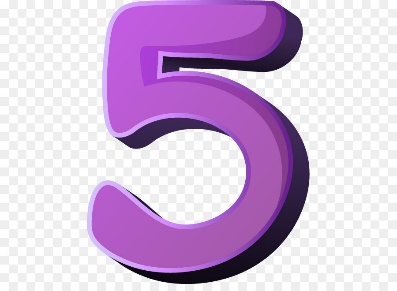 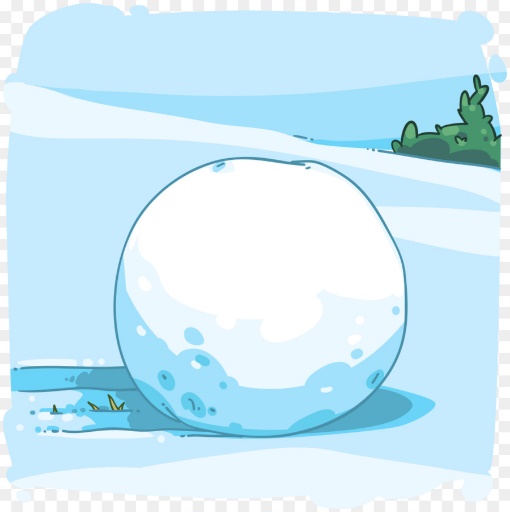 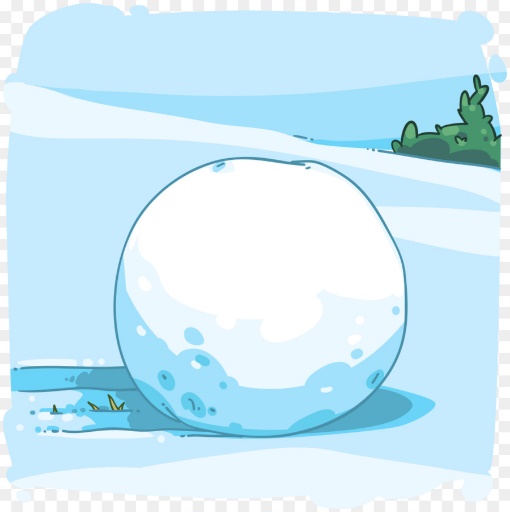 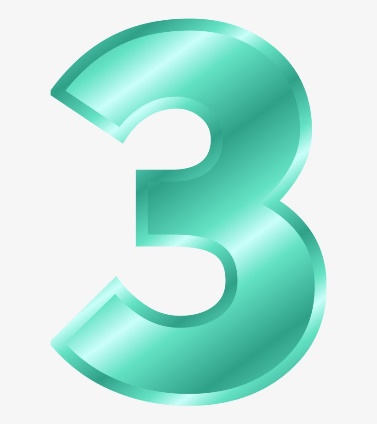 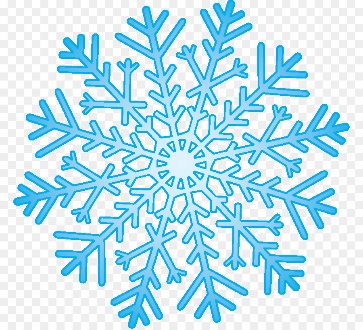 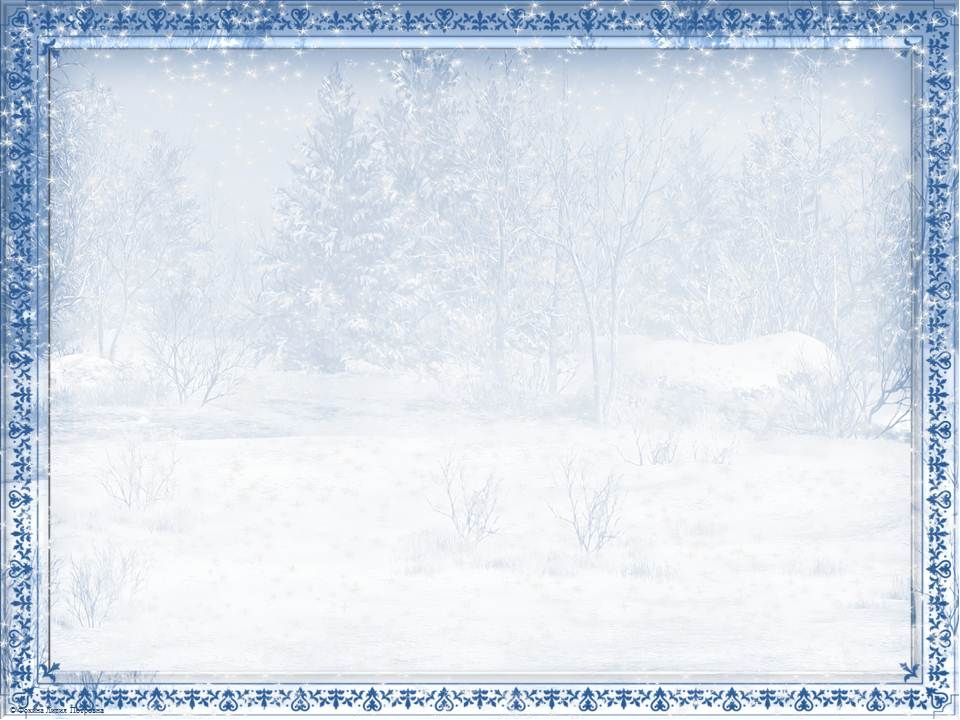 Игра «Цифры перепутались»
- Какие цифры не на своем месте? Какая цифра стоит перед цифрой 5?                                                                             - Какая цифра стоит после цифры 3? Какая цифра стоит между цифрами 2 и 4?
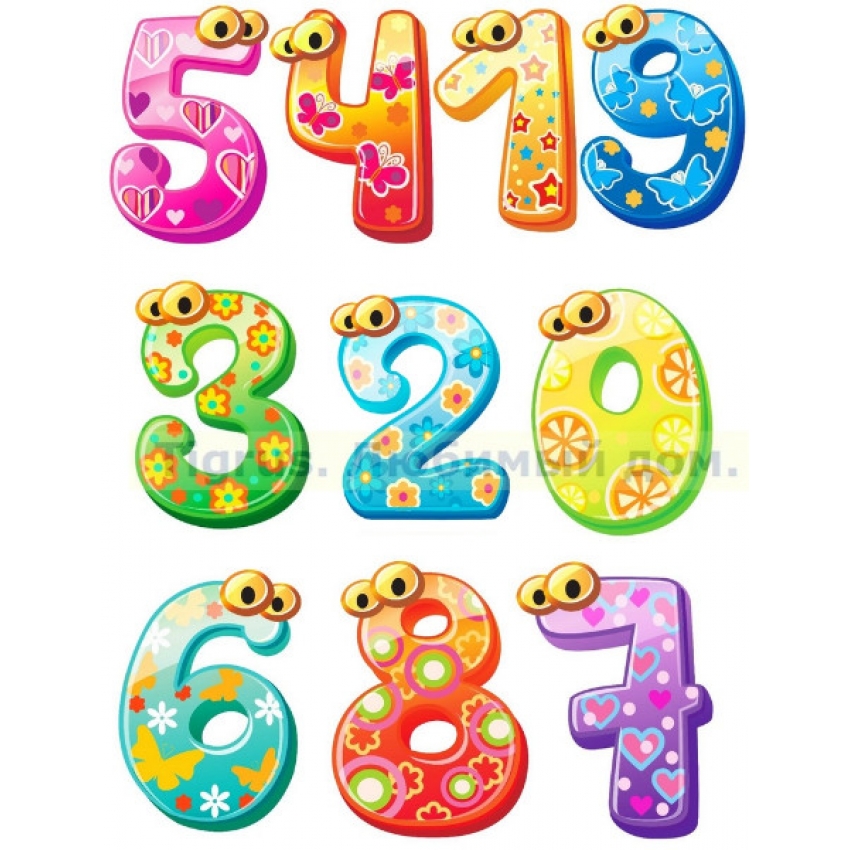 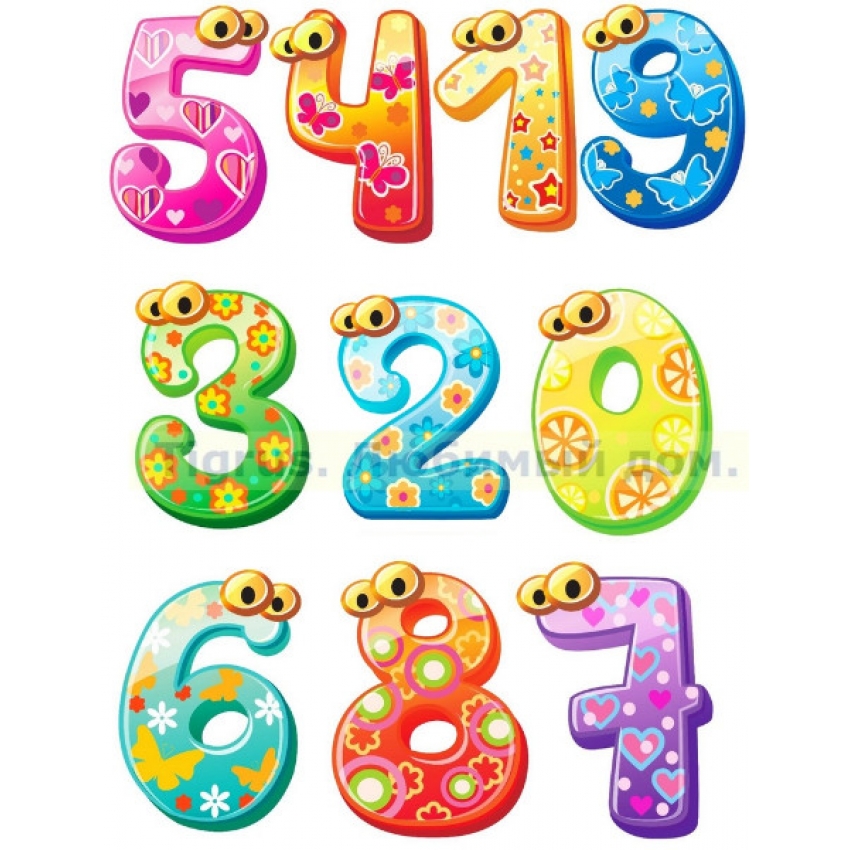 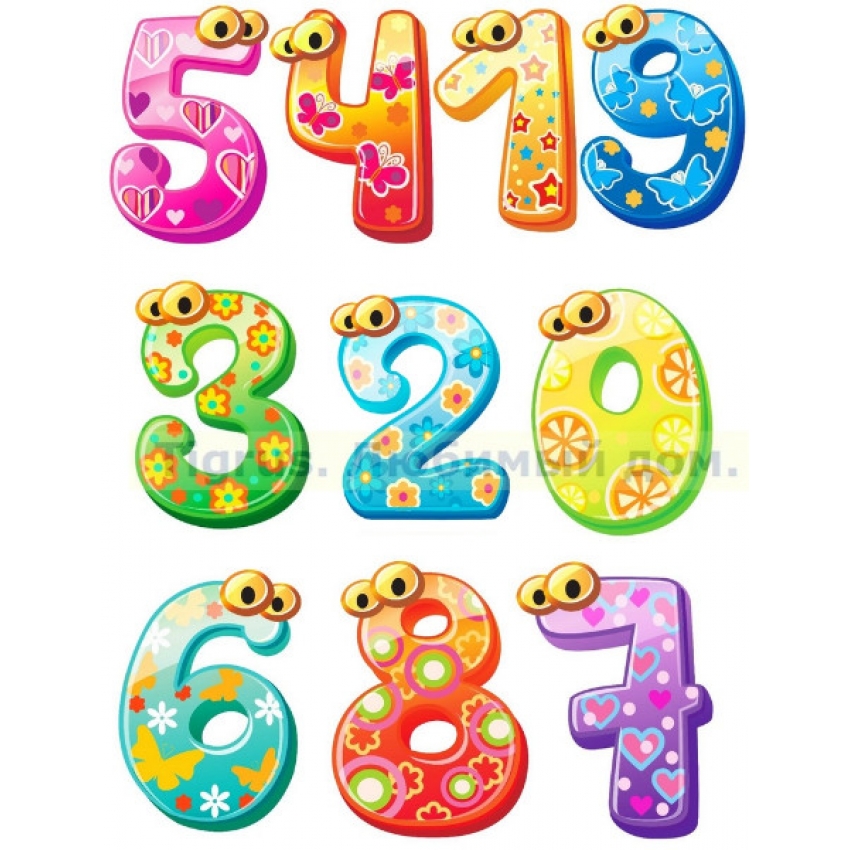 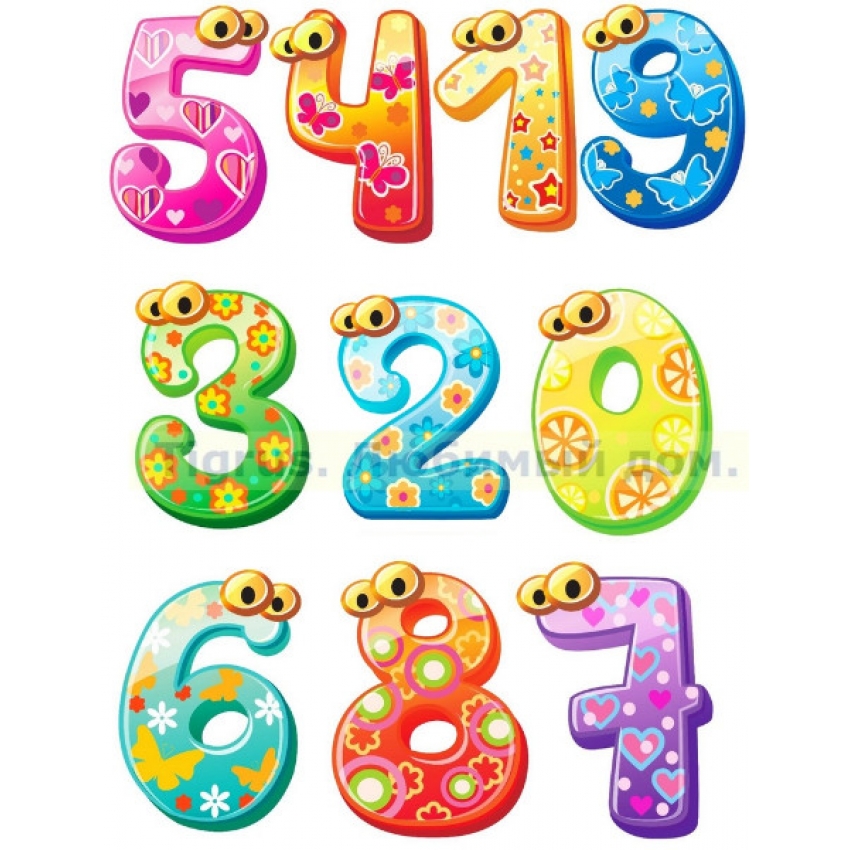 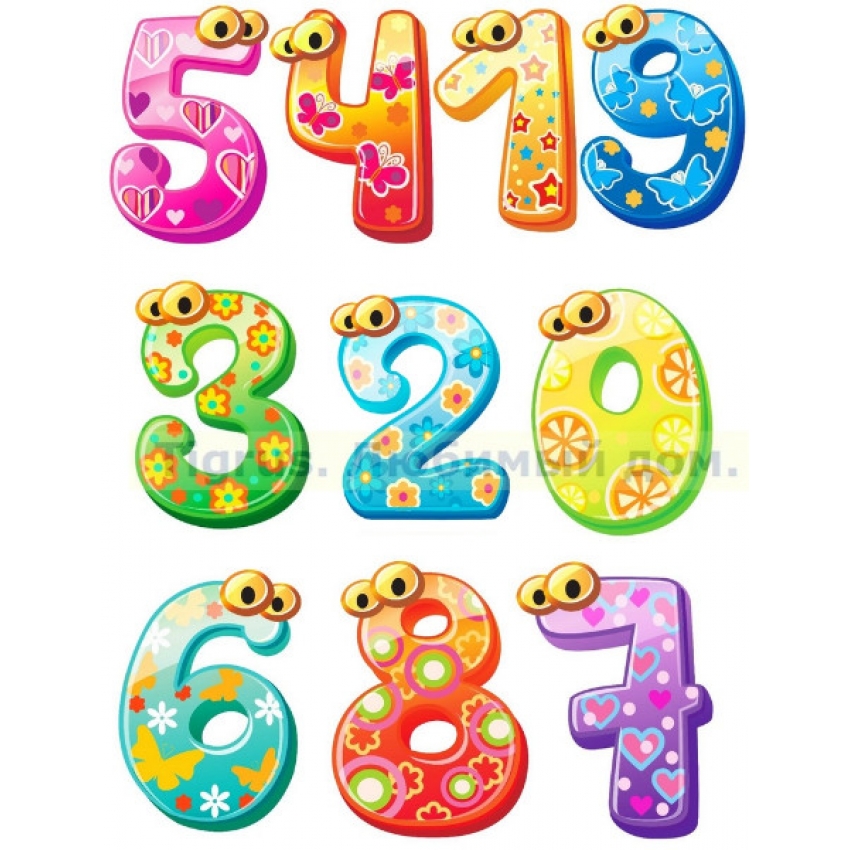 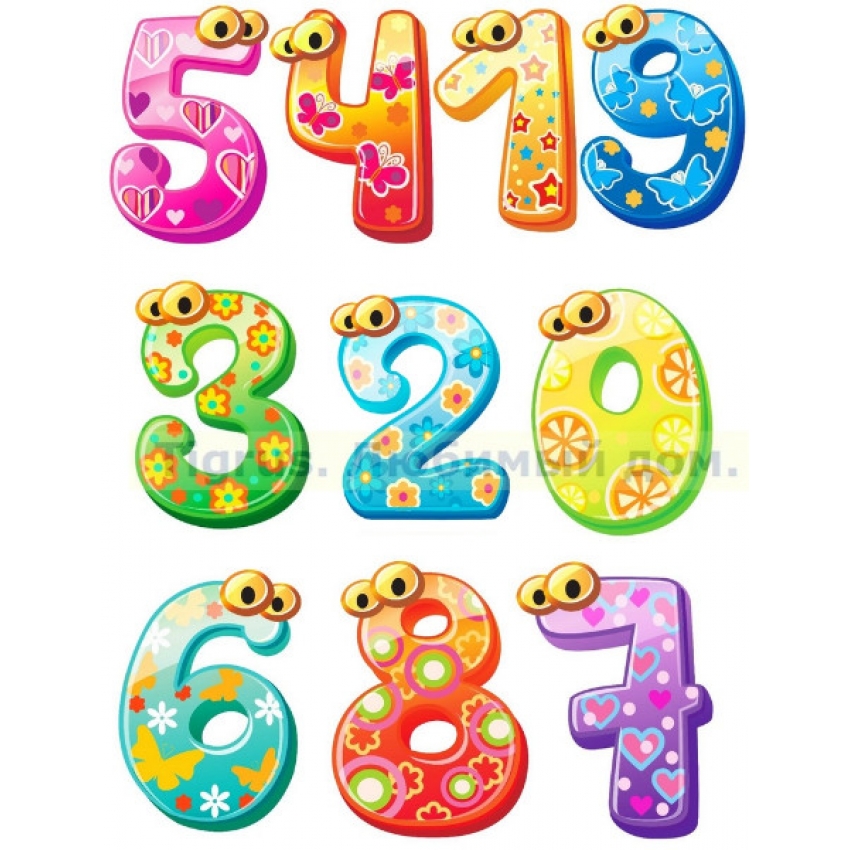 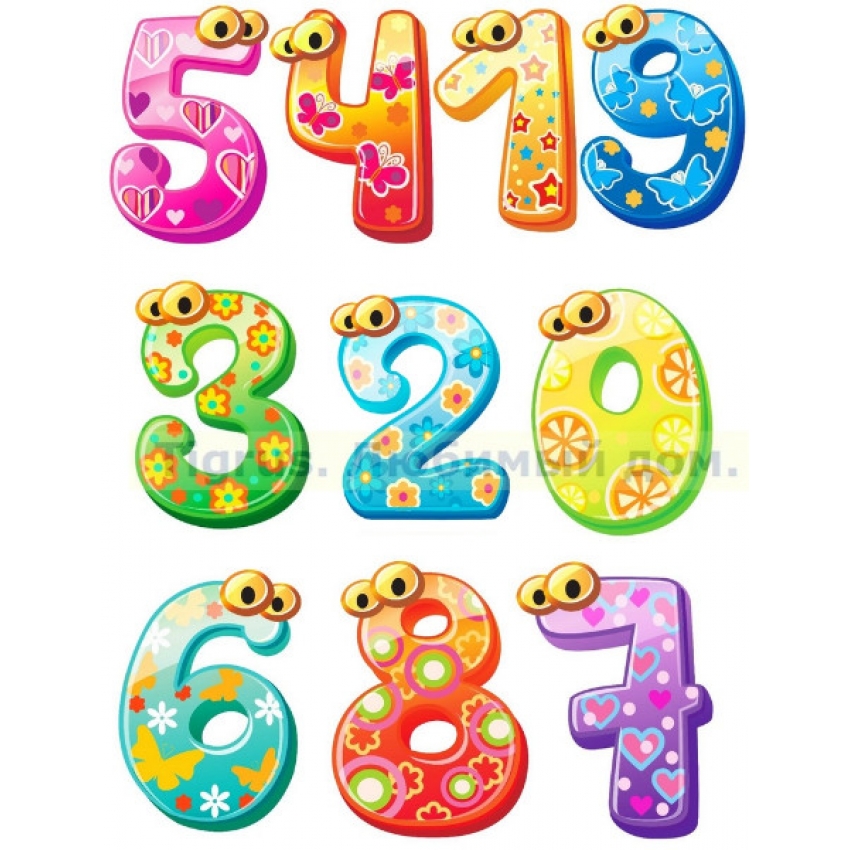 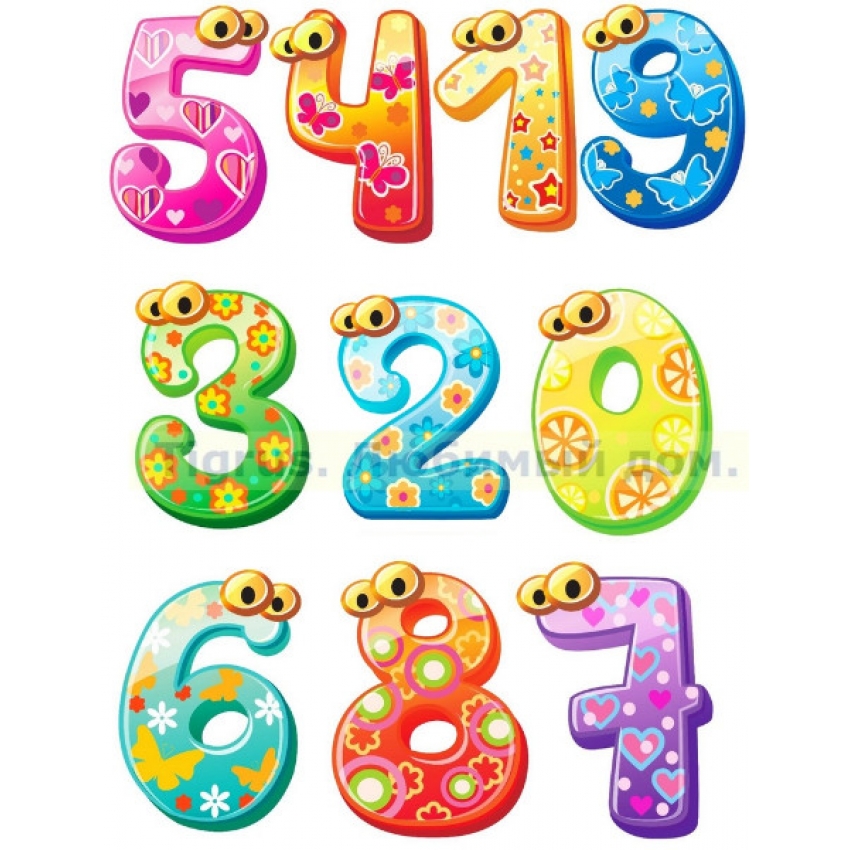 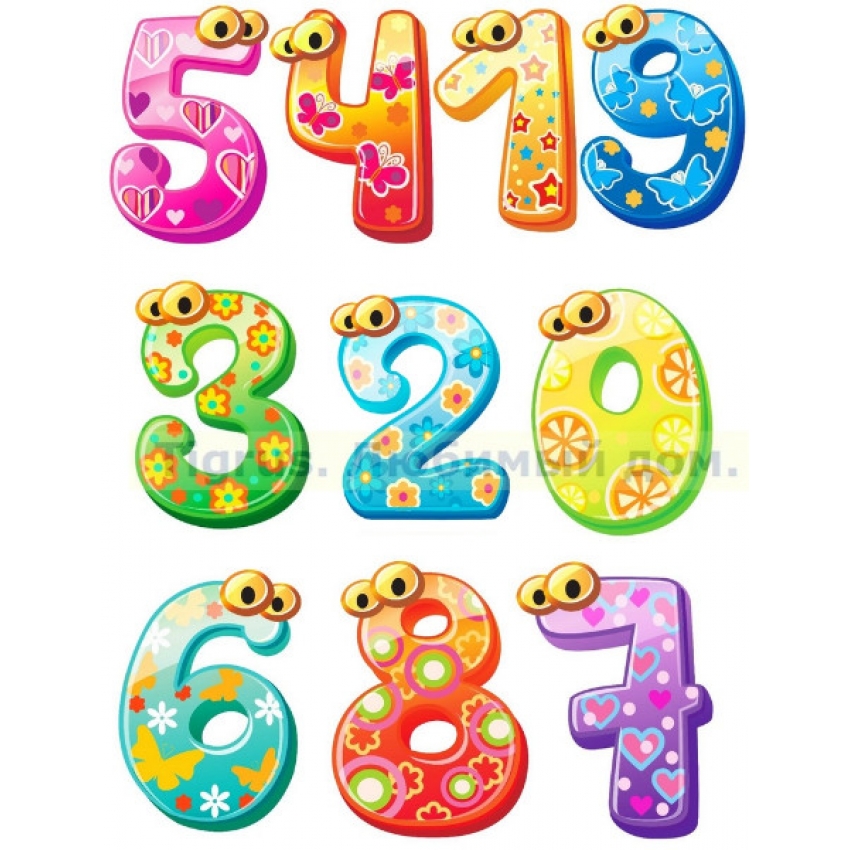 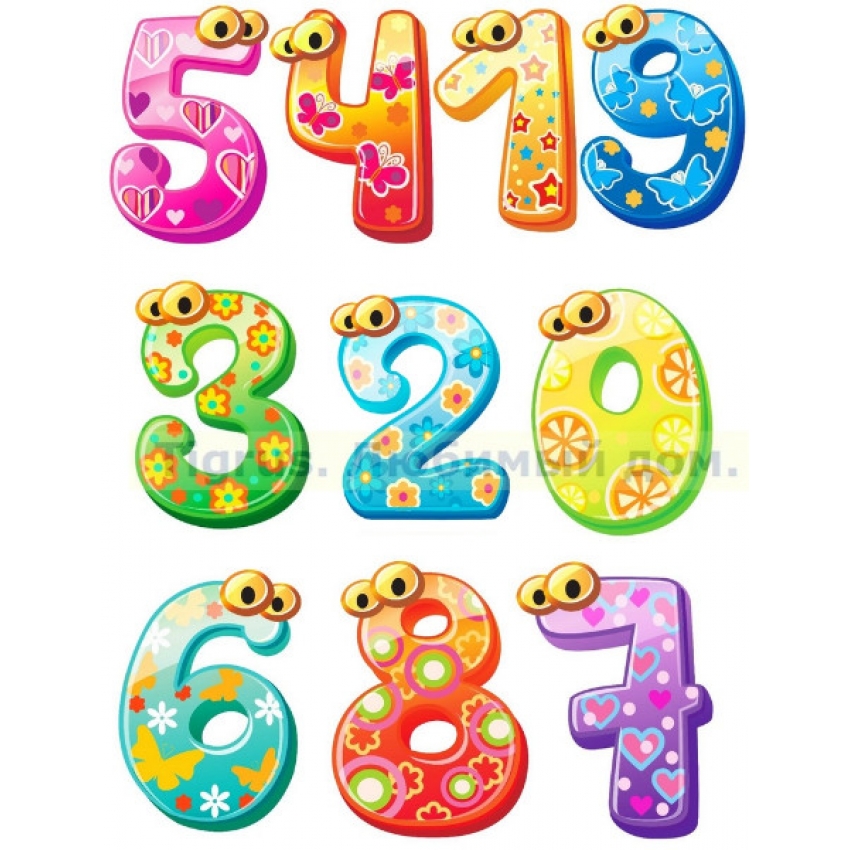 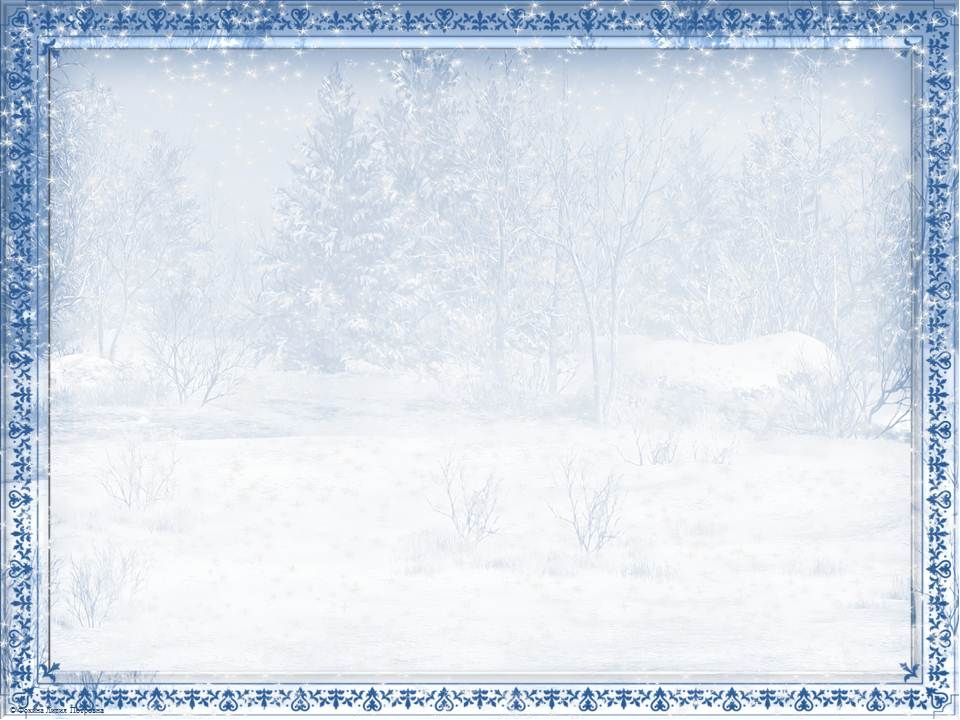 ФИЗМИНУТКА 
Мы сначала будем топать,
А потом мы будем хлопать,
А потом мы повернемся,
И все вместе улыбнемся.
«ВЕТЕР»
Ветер дует нам в лицо.                             дети машут руками к лицу.Закачалось деревцо.                           машут кистями рук слева направо.Ветер тише, ветер тише.                                 присесть, руки вниз.Деревце растёт всё выше.                   встают, поднимают руки,            
                                                                        машут кистями рук.
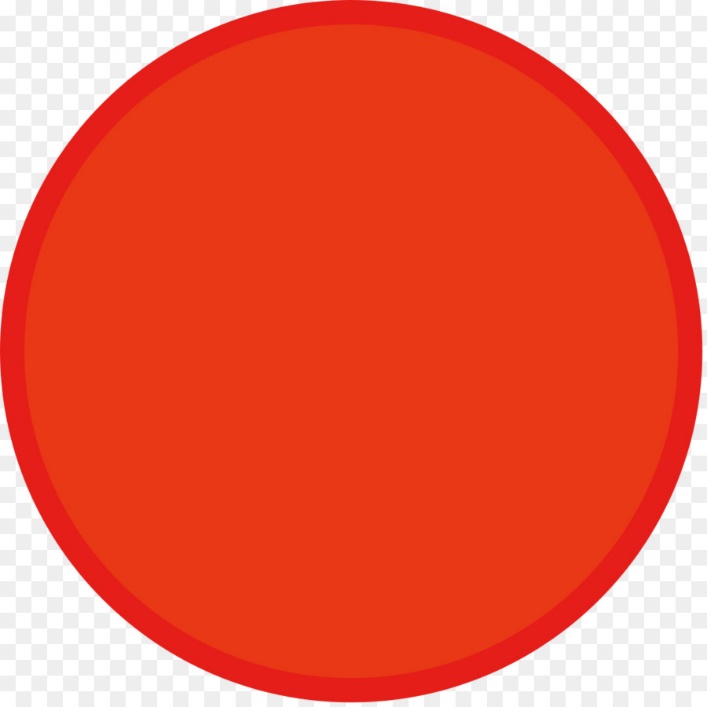 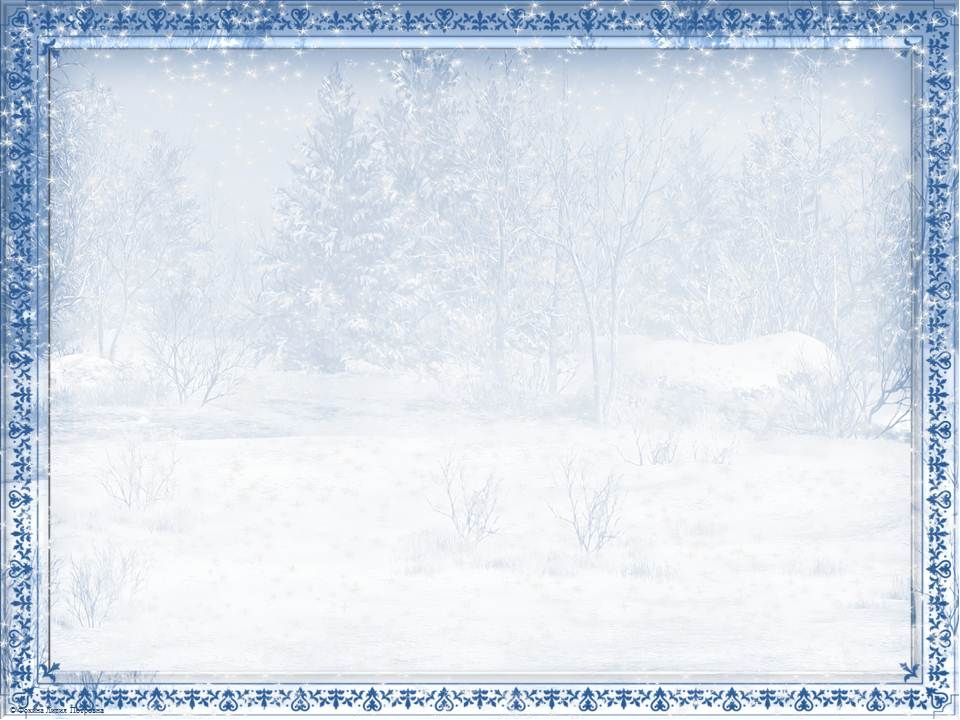 ИГРА «ГОЛОВОЛОМКА»
Ой, смотрите, ветер не только цифры перепутал, он еще запутал части геометрических фигур Давайте попробуем их разобрать. Посмотрите внимательно на геометрические фигуры и назовите их. А что можно построить из этих геометрических фигур (дети по желанию собирают геометрические фигуры). Какие геометрические фигуры вы использовали?
Круг, квадрат, треугольник, прямоугольник.
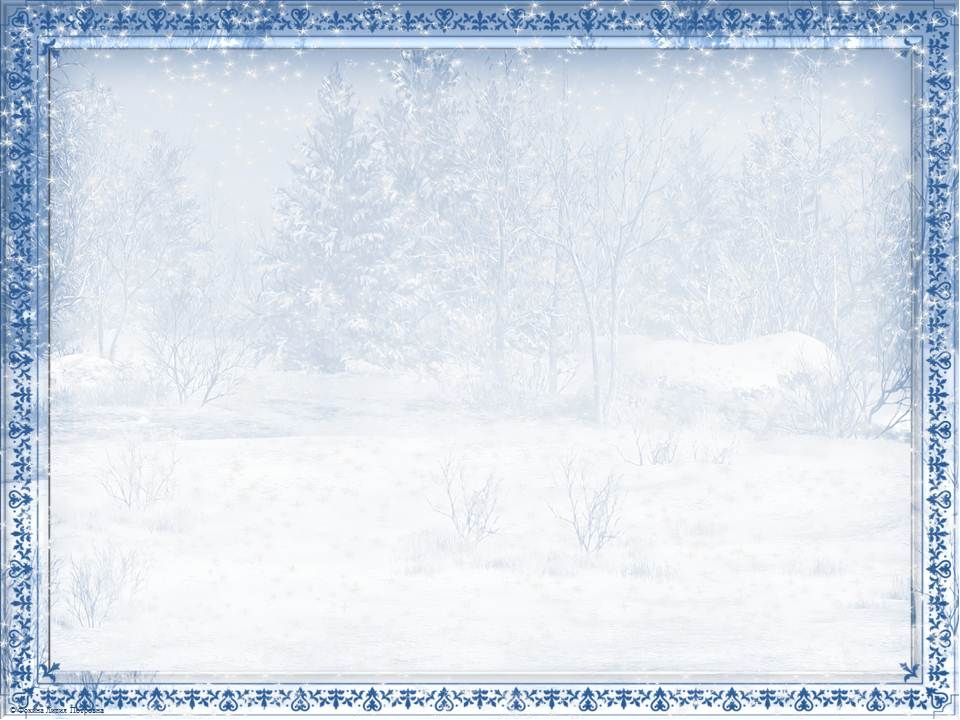 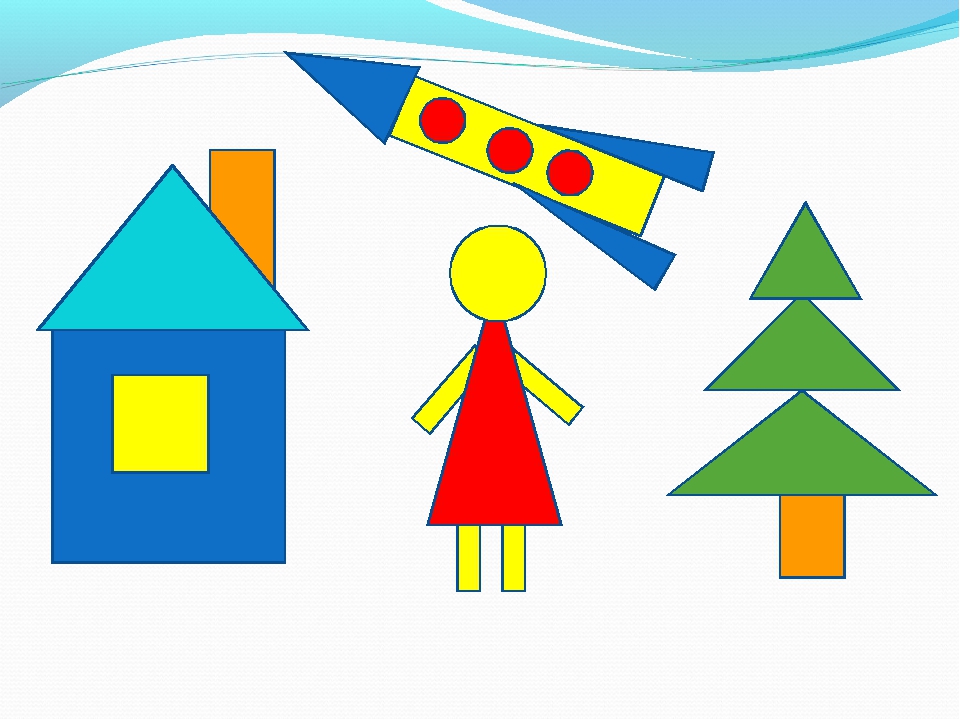 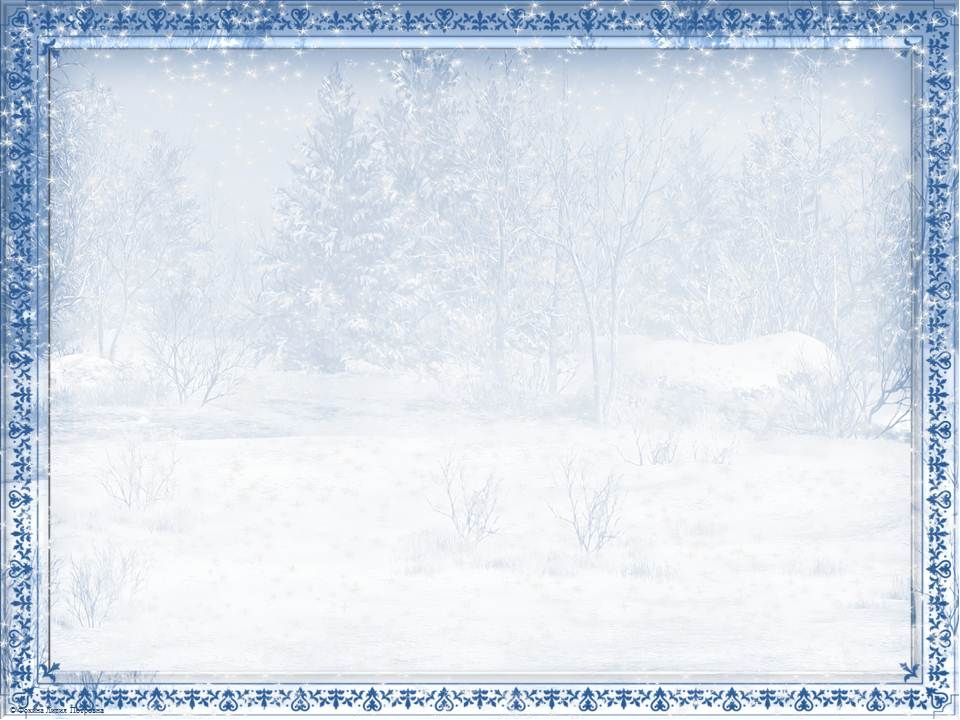 ИГРА «НАЗОВИ ВРЕМЯ ГОДА»
Укрыла землю пуховым одеялом,Сковала реки крепким льдом,Узоры на окне нарисовалаИскристым белым серебром. (Зима)
Тает снег, звенят ручьи,Всё сильней потоки.И летят уже грачиК нам из стран далёких. (Весна)
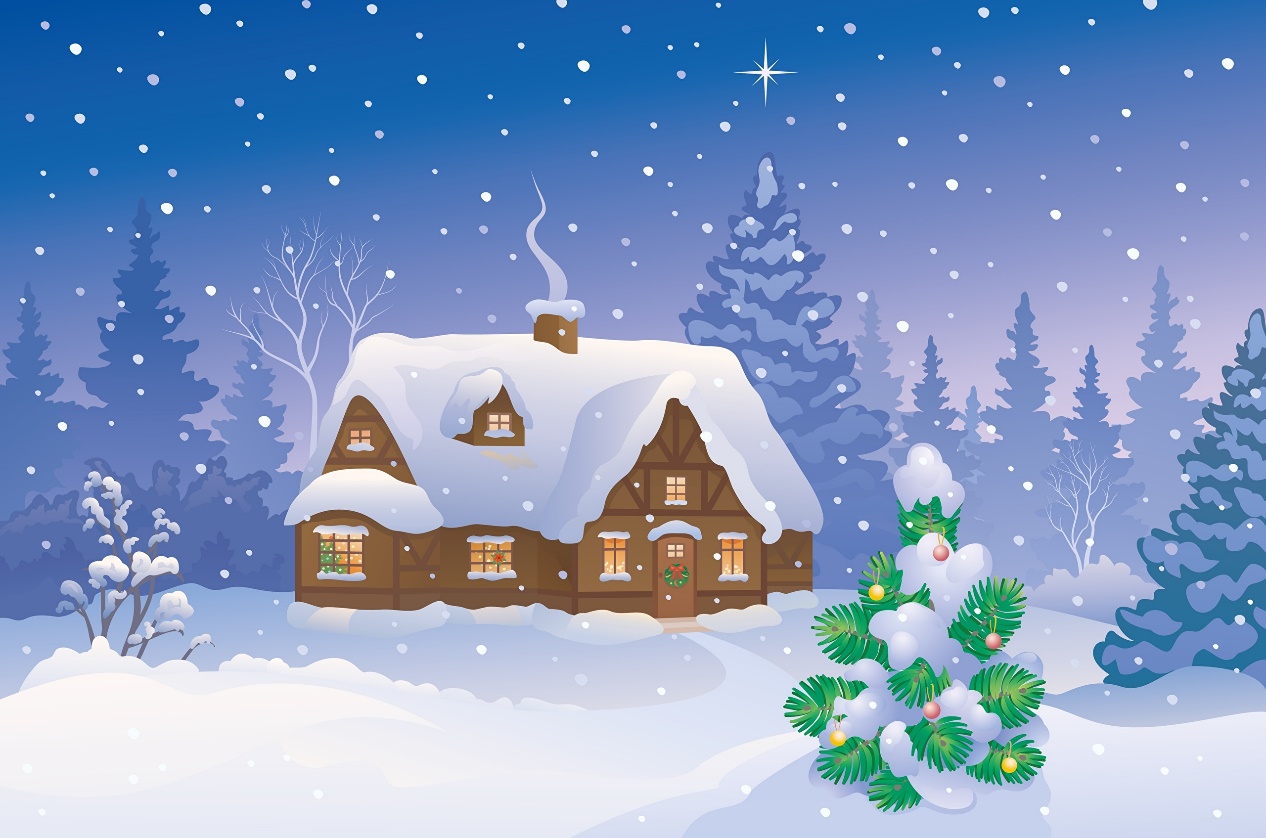 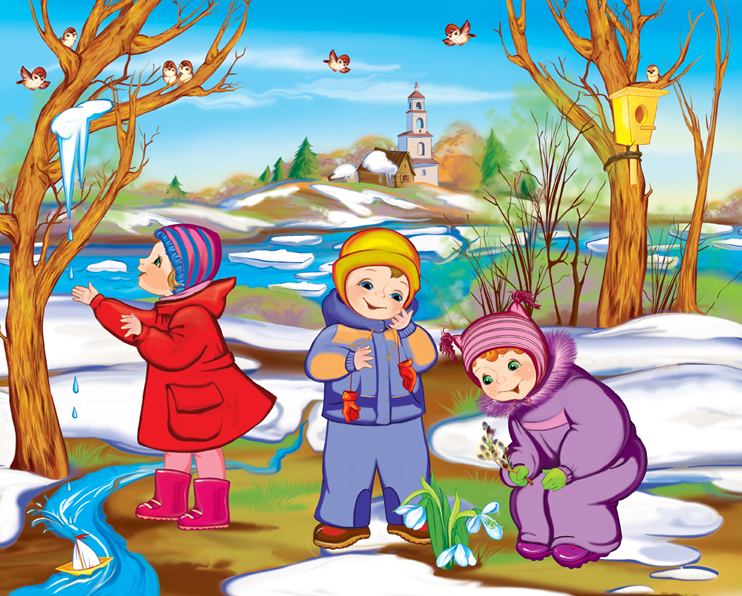 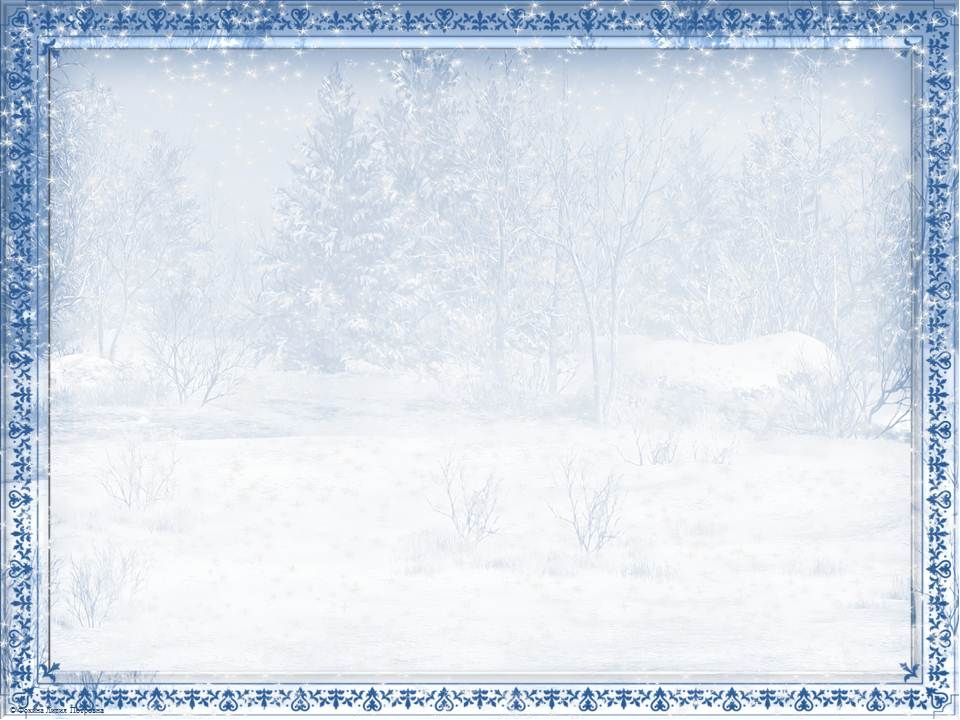 Солнце припекает,Цветы расцветают,Бабочки порхают,Ягоды поспевают,Когда это бывает? (Летом)
Вот и стали дни короче,И длиннее стали ночи,Птицы тянутся на юг,Пожелтели лес и луг. (Осень)
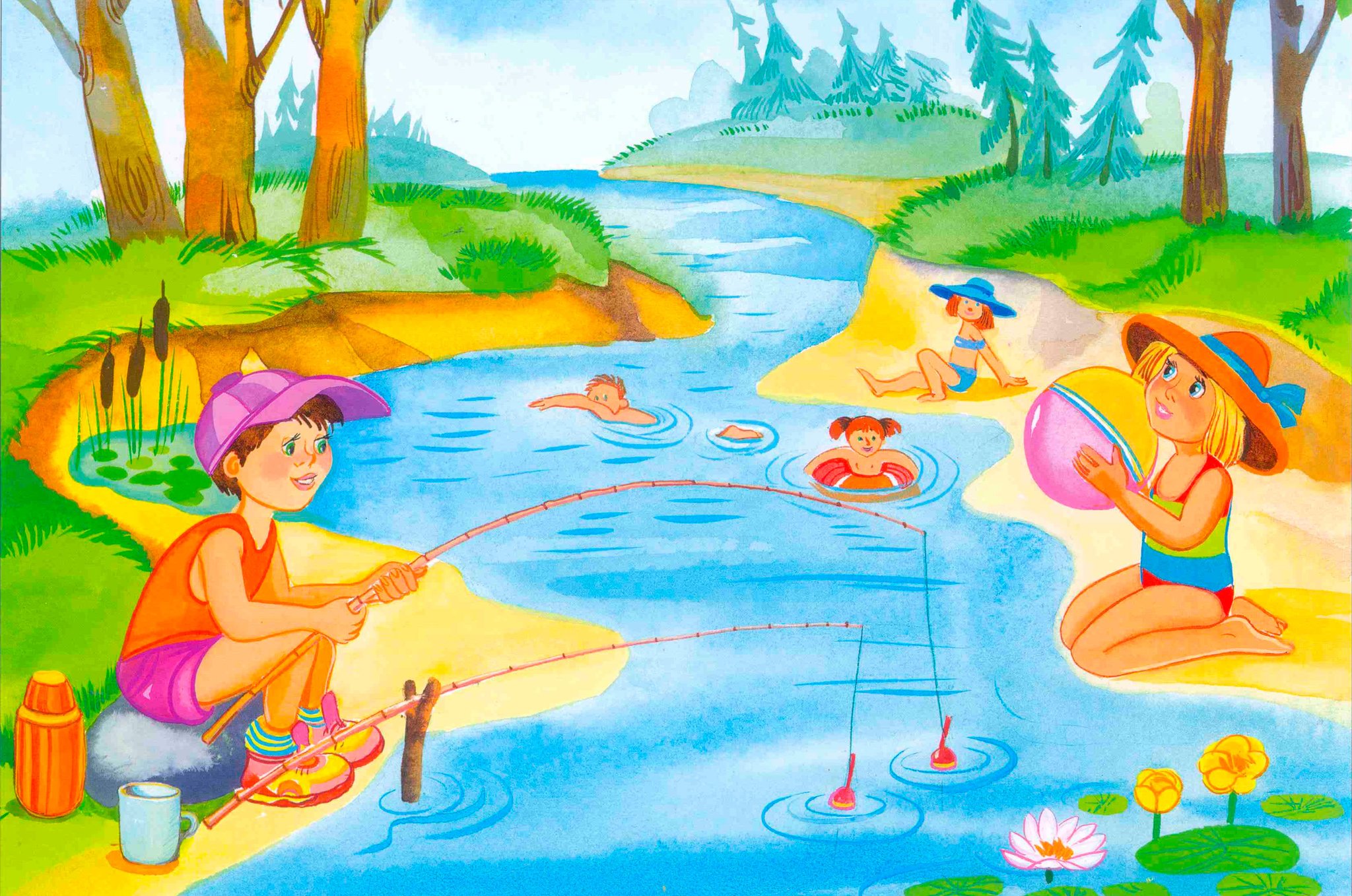 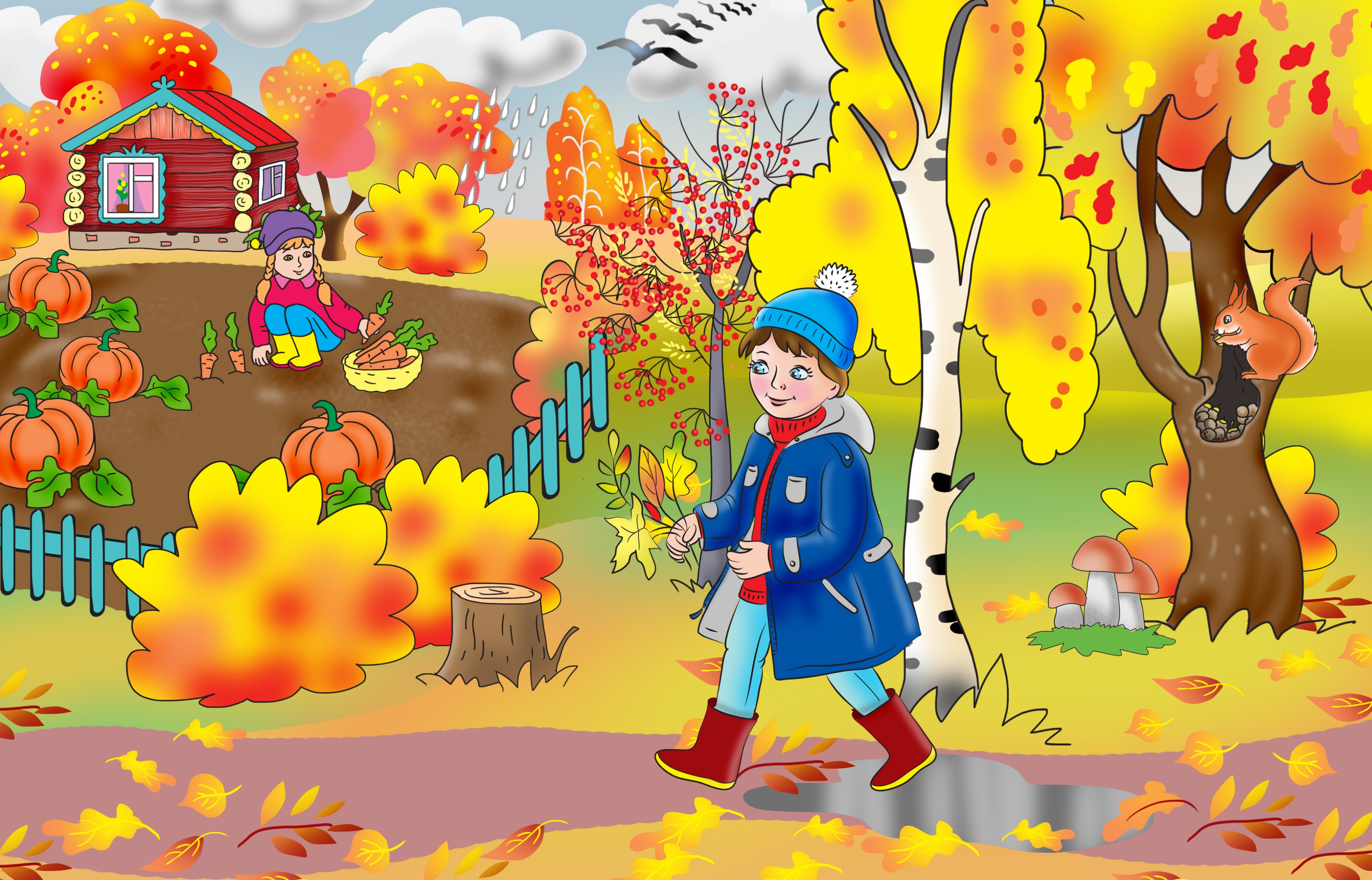 - Сколько всего времен года?
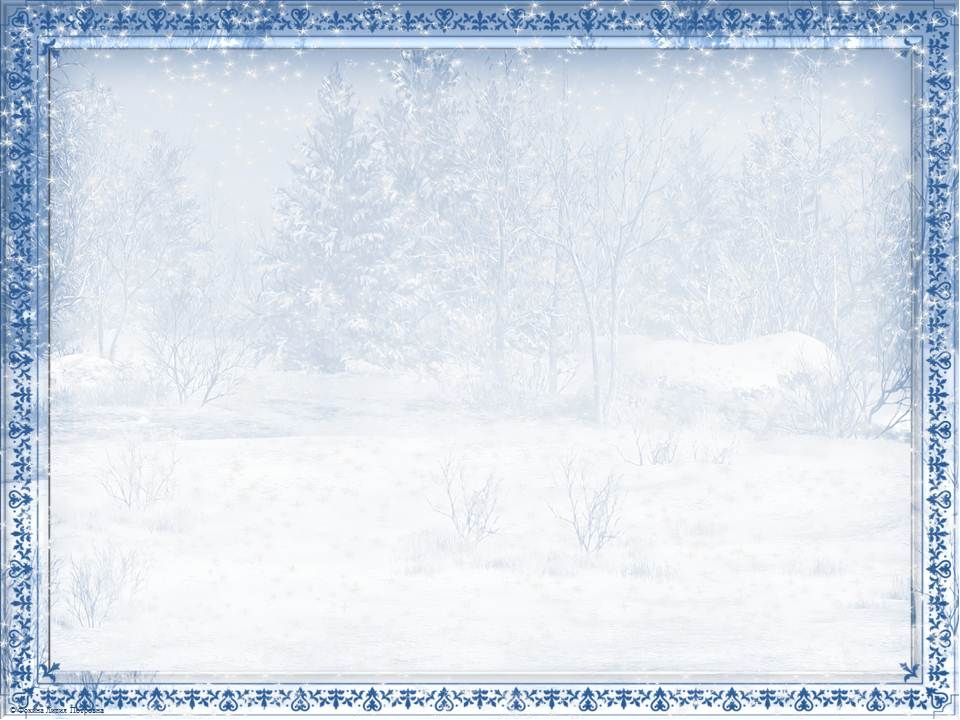 РЕФЛЕКСИЯ
Что делали? 
- Что вам понравилось больше всего?
- А что вам показалось самым трудным?
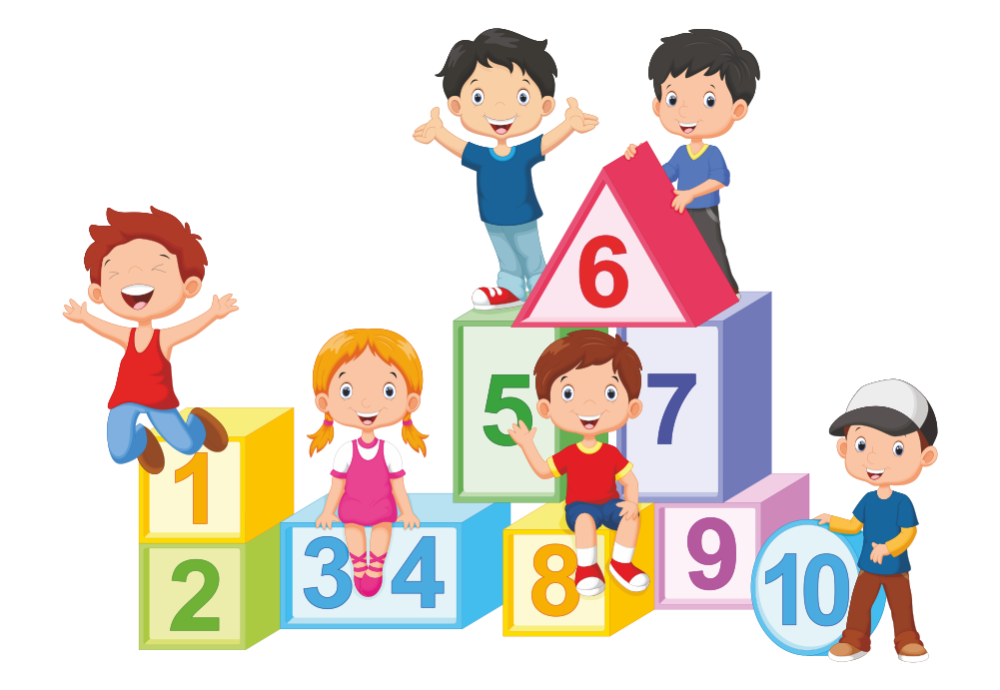